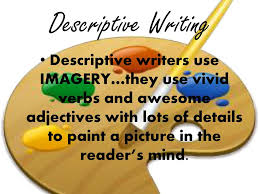 Reinforcement Video
Click the link below to watch a video that will reinforce notes in the word document previously read.

https://www.youtube.com/watch?v=vZXn0TbJrlw&t=52s
Write two paragraphs on each of the following prompts:

Describe your dream apartment/home. Include the key features that support your decision.

Describe some one you aspire to be like. State the qualities/ personality traits that have encouraged your decision.